REJESTRACJA PRZEDSIĘBIORCÓW
Krajowy Rejestr Sądowy
CEIDG
Barbara Trybulińska
Krajowy Rejestr sądowy
zakres
Podstawa prawna: ustawa z 20.08.1997 r. o krajowym rejestrze sądowym

KRS:
Rejestr przedsiębiorców
Rejestr stowarzyszeń, innych organizacji społecznych i zawodowych, fundacji oraz samodzielnych publicznych zakładów opieki społecznej,
Rejestr dłużników niewypłacalnych

https://ekrs.ms.gov.pl/web/wyszukiwarka-krs/strona-glowna

Rejestry prowadzone są przez sądy rejonowe, wydziały gospodarcze – we Wrocławiu są to Sądy Rejonowe dla Wrocławia-Fabrycznej, VI oraz XI Wydział Gospodarczy.
Zadania Centralnej Informacji
Zadaniem Centralnej Informacji jest:
prowadzenie zbioru informacji Rejestru oraz elektronicznego katalogu dokumentów spółek, zwanego dalej ,,katalogiem'';
udzielanie informacji z Rejestru oraz przechowywanie i udostępnianie kopii dokumentów z katalogu;
utworzenie i eksploatacja połączeń Rejestru i katalogu w systemie teleinformatycznym;
utworzenie i eksploatacja połączeń Rejestru z systemem integracji rejestrów;
wydawanie odpisów, wyciągów i zaświadczeń oraz udzielanie informacji z Rejestru, które mają moc dokumentów urzędowych, jeżeli zostały wydane w postaci papierowej lub elektronicznej;
wydawanie z katalogu, za pośrednictwem systemu teleinformatycznego, dokumentów złożonych w postaci elektronicznej albo kopii dokumentów złożonych w postaci papierowej poświadczonych za zgodność z dokumentami znajdującymi się w aktach rejestrowych podmiotu;
pobieranie opłat za udzielanie informacji, wydawanie odpisów, wyciągów lub zaświadczeń z Rejestru oraz za udostępnianie z katalogu dokumentów złożonych w postaci elektronicznej i kopii dokumentów złożonych w postaci papierowej;
udostępnianie bezpłatnie, w ogólnodostępnych sieciach teleinformatycznych, aktualnych i pełnych informacji o podmiotach wpisanych do Rejestru oraz listy dokumentów zawartych w katalogu.
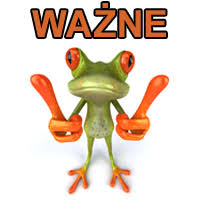 Pobrane samodzielnie wydruki komputerowe aktualnych i pełnych informacji o podmiotach wpisanych do Rejestru mają moc zrównaną z mocą dokumentów wydawanych przez Centralną Informację.
Wpis do rejestru
Dokonanie wpisu do KRS obejmuje:
wpis do rejestru
wykreślenie wpisu oraz
wzmiankę o wpisie.

Wpis jest skuteczny z chwilą zamieszczenia danych w rejestrze. Przy czym w sprawach, w których skuteczność lub wykonalność uzależniona jest od uprawomocnienia wraz z wpisem, zamieszcza się wzmiankę o jego nieprawomocności.
Rodzaje wpisów w krs
Formularze
zasadą jest, że wpis do rejestru dokonywany jest na wniosek;
wniosek składa się na urzędowym formularzu albo na formularzu udostępnionym w systemie teleinformatycznym;
wniosek o wpis powinien być złożony w terminie 7 dni od dnia zdarzenia uzasadniającego dokonanie wpisu
https://bip.ms.gov.pl/pl/rejestry-i-ewidencje/krajowy-rejestr-sadowy/formularze-wnioskow-wykorzystywanych-w-krs/
Skutki wpisów
Domniemanie prawdziwości wpisu i zasada dobrej wiary
Art. 17 UKRS
1. Domniemywa się, że dane wpisane do Rejestru są prawdziwe.
2. Jeżeli dane wpisano do Rejestru niezgodnie ze zgłoszeniem podmiotu lub bez tego zgłoszenia, podmiot ten nie może zasłaniać się wobec osoby trzeciej działającej w dobrej wierze zarzutem, że dane te nie są prawdziwe, jeżeli zaniedbał wystąpić niezwłocznie z wnioskiem o sprostowanie, uzupełnienie lub wykreślenie wpisu.
Centralna ewidencja i informacja o działalności gospodarczej
Informacje ogólne
Podstawa prawna: 
ustawa z dnia 6.03.2018 r. o Centralnej Ewidencji i Informacji o Działalności Gospodarczej i Punkcie Informacji dla Przedsiębiorcy (Dz.U. 2018 r. poz. 647)
ustawa z dnia 6.03.2018 r. prawo przedsiębiorców (Dz.U. z 2018 r. poz. 646)
CEIDG prowadzi w systemie teleinformatycznym minister właściwy do spraw gospodarki
Wnioski o wpis, informacje i inne dane przekazywane są do co CEIDG za pośrednictwem formularzy elektronicznych zamieszczonych na stronie internetowej CEIDG

https://prod.ceidg.gov.pl/ceidg.cms.engine/
Zadania ceidg
ewidencjonowanie przedsiębiorców będących osobami fizycznymi;
udostępnianie informacji o przedsiębiorcach i innych podmiotach w zakresie wskazanym w ustawie;
umożliwienie wglądu do danych bezpłatnie udostępnianych przez Centralną Informację KRS;
umożliwienie ustalenia terminu i zakresu zmian  wpisów w CEIDG oraz wprowadzającego je organu.
Wpis do ceidg
Wpis do CEIDG polega na wprowadzeniu do systemu teleinformatycznego danych podlegających wpisowi. Wpis jest dokonany z chwilą zamieszczenia danych w CEIDG, nie później niż następnego dnia roboczego po dniu wpływu wniosku o wpis do CEIDG.
Sposoby złożenia wniosku o wpis
za pośrednictwem formularza elektronicznego; wniosek o wpis opatrzony jest kwalifikowanym podpisem elektronicznym, podpisem zaufanym albo podpisem osobistym
na formularzu zgodnym ze wzorem wniosku, w wybranym przez przedsiębiorcę urzędzie gminy:
osobiście (opatrzony własnoręcznym podpisem wnioskodawcy);
wysłany listem poleconym (opatrzony własnoręcznym podpisem wnioskodawcy, którego własnoręczność poświadczona jest przez notariusza)
! Organ gminy przekształca wniosek na formę elektroniczną i przesyła do CEIDG nie później niż następnego dnia roboczego od jego otrzymania.
Wnioski o wpis do CEIDG są wolne od opłat;
Dane i informacje udostępniane przez CEIDG są jawne.
Przedsiębiorca jest obowiązany złożyć wniosek o:
1) zmianę wpisu w CEIDG:
a) w terminie 7 dni od dnia zmiany danych, o których mowa w art. 5 ust. 1 pkt 1, z wyjątkiem danych w zakresie numeru PESEL, pkt 2, 5-8, albo niezwłocznie, nie później niż w dniu roboczym następującym po dniu zmiany danych, o których mowa w art. 5 ust. 2 pkt 18 i 19, lub
b) w przypadku zmiany danych, o których mowa w art. 5 ust. 2 pkt 1, 3-5 i 16
- powstałą po dniu jego dokonania;
2) jego wykreślenie z CEIDG - w przypadku zaprzestania wykonywania działalności gospodarczej lub przekształcenia przedsiębiorcy, o którym mowa w art. 5 ust. 2 pkt 12;
3) zmianę danych zawartych w żądaniach, o których mowa w art. 6 ust. 3 pkt 1 i 2, niepodlegających wpisowi do CEIDG, w terminach określonych odrębnymi przepisami.
Dziękuję za uwagę! 